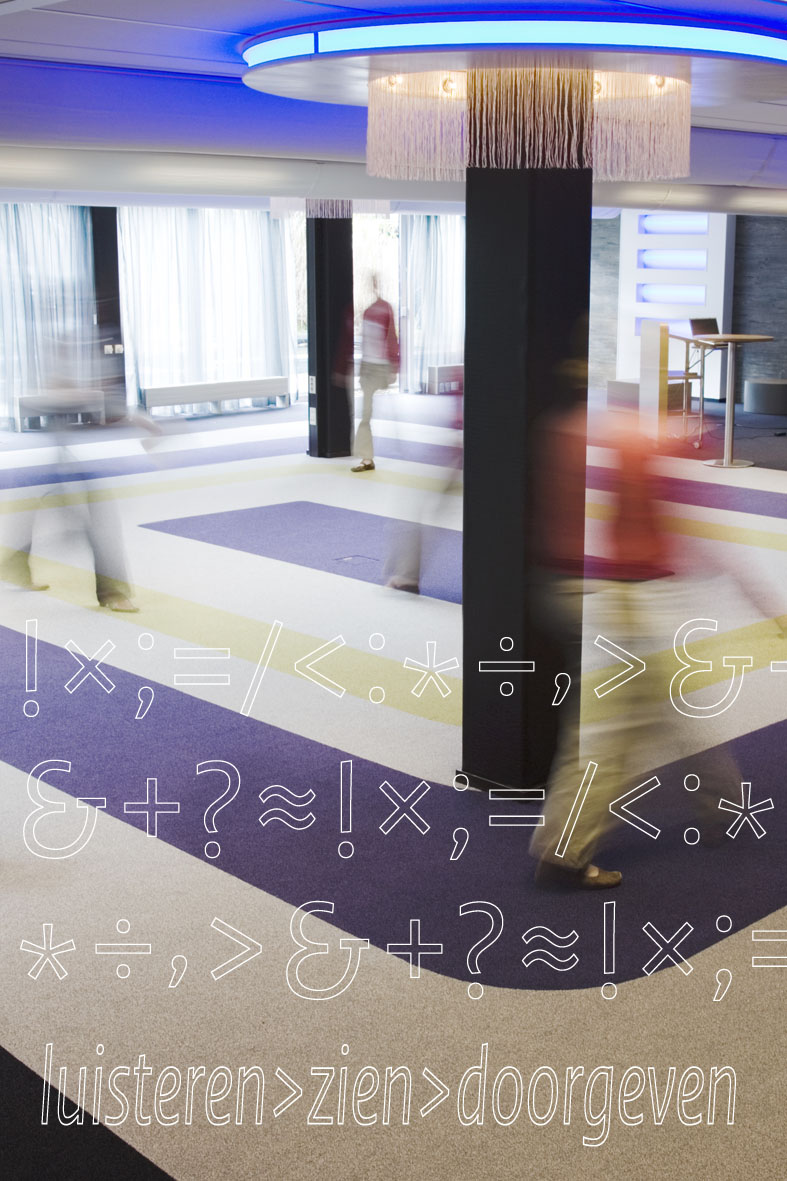 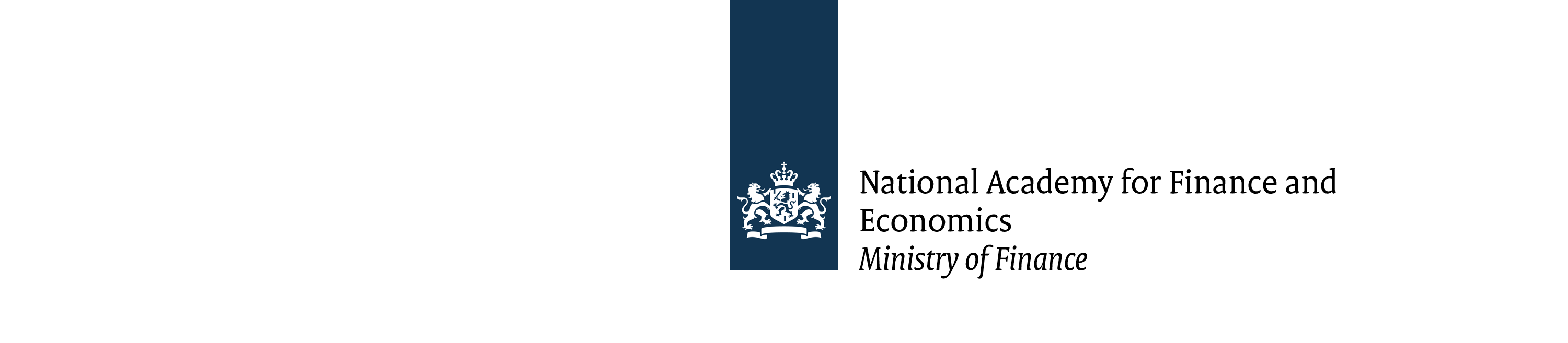 Komunikacija o Strateškom i Godišnjem planu revizije (situacija u Holandiji)
Odgovornosti u vezi sa revizijom: situacija u Holandiji
Svaki ministar je u potpunosti odgovoran za svoj budžet

Svaki ministar mora da organizuje mehanizme kontrole u skladu sa Zakonom o državnim računima

Uloga Ministarstva finansija: politika revizije, koordinacija i nadzor (kontrola)
2
Komunikacija o strateškom/godišnjem planu revizije:
Karakteristike (situacija u Holandiji):

 Odbori za reviziju igraju ključnu ulogu u procesu komunikacije;

 Odbor za reviziju se sastoji od internih i eksternih članova. Najviši rukovodioci su članovi odbora;

 Godišnji i strateški planovi se kombinuju

 Pored toga: plan na nivou cele države.
3
Odbori za reviziju
Prvi odbori za reviziju unutar ministarstava formirani su krajem 80-ih godina prošlog veka radi strukturiranja razgovora između sektora za reviziju, kontrolne funkcije i rukovodstva

 Zakonska obaveza od 1995.

 Zadaci: planiranje revizija, razmatranje nalaza revizije, praćenje radnji na poboljšanju, pružanje saveta o internoj kontroli i upravljanju rizikom

 2001: Jača koordinaciona uloga odbora za reviziju
    i uvođenje prvih eksternih članova

 2012: Uredba o odborima za reviziju, trend ka nezavisnom
    internom nadzoru
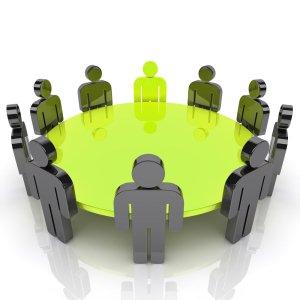 4
Proces strateškog planiranja revizija (1/2)
Leto i jesen: razgovori i sastanci sa rukovodiocima iz ministarstava 
    radi identifikacije rizika i odgovarajućih potreba za revizijom u narednoj
godini

 Na osnovu naših raspoloživih resursa, pravimo predlog za odbore za reviziju u svakom pojedinačnom ministarstvu da definišu prioritete

 Novembar ili decembar: Odbor za reviziju usvaja godišnje planove revizije na nivou ministarstva;

 Plan revizije se piše na najvišem nivou rukovodstva
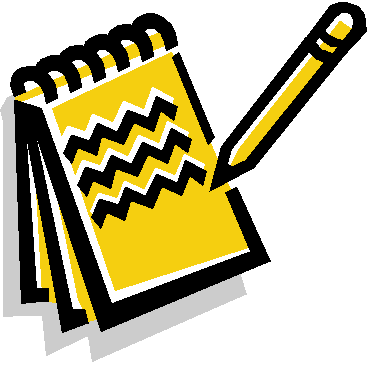 5
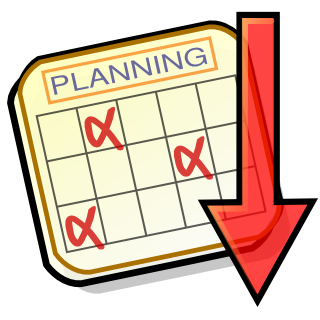 Proces strateškog planiranja revizija (2/2)
U isto vreme, pripremamo generalni plan revizije u vezi sa
    svim ministarstvima;

 U generalnom planu revizije identifikujemo rizike i pitanja
    za državu u celini (međuresorni rizici);

 O generalnom planu revizije u decembru razgovara kolegijum najviših rukovodilaca iz svih ministarstava
6